Section 8.2 Nets of 3D Objects
© Copyright all rights reserved to Homework depot: www.BCMath.ca
I) Review: Rectangular Prisms
Prisms are 3D objects where two opposite sides are parallel and have the same shape
Triangular Prism
Pentagonal Prism
Hexagonal Prism
A rectangular Prism is a prism where the opposite ends are rectangles/squares
© Copyright all rights reserved to Homework depot: www.BCMath.ca
Pyramids and Other Solids:
A pyramid is a solid where you have a flat base and all the side merge onto a point
Rectangular Pyramid
Hexagonal Pyramid
Triangular Pyramid
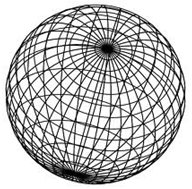 Discuss: What are the differencesbetween Prisms and Pyramids?
Cylinder
Cone
Sphere
© Copyright all rights reserved to Homework depot: www.BCMath.ca
Surface Areas
The surface area of a 3D object is the sum of areas of all the faces
For instance, when looking at a cube, there are six sides
Each side is a square
When we are finding the surface area, calculate the area of all six sides and take the sum
Top
Back
Right
Left
Front
Bottom
Total SA =
© Copyright all rights reserved to Homework depot: www.BCMath.ca
Practice: For each of the following solids, indicate the number of sides and what shape it is.
Back
Left
Right
There are 5 sides to this 3D solid
Triangular Prism
Front
Bottom
Back
Left
Right
Pentagonal Prism
There are 7 sides to this 3D solid
Front
Bottom
© Copyright all rights reserved to Homework depot: www.BCMath.ca
What are Nets?
A net is an enclosure of an object that is laid flat
Used for finding the surface area of a 3D solid
For instance, play the video to see how a net for a cube is created:
Link to 3D Solid Net Applet
© Copyright all rights reserved to Homework depot: www.BCMath.ca
Practice: Given each of the following nets, indicate what the solid it is:
Pentagonal Pyramid
TriangularPrism
Cone
Cylinder
Rectangular
Pyramid
TriangularPyramid
Nothing
Nothing
© Copyright all rights reserved to Homework depot: www.BCMath.ca
Challenge: Can you see what 3D solid is made from the following nets?
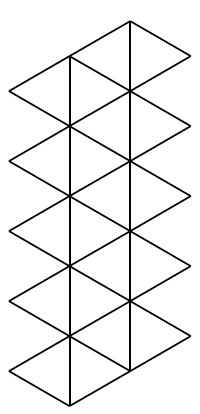 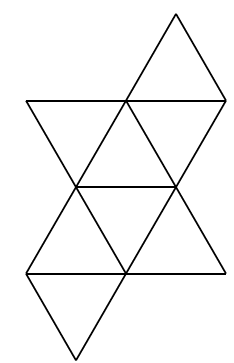 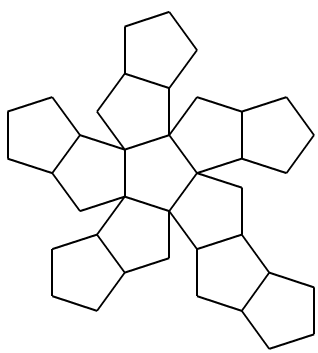 Link to 3D Solid Net Applet
© Copyright all rights reserved to Homework depot: www.BCMath.ca
Challenge: Suppose a fly is sitting at one corner of a box.  What is the shortest distance that the fly needs to travel to get to the opposite corner?
The fly can’t travel through the box but only on the surface
What is the length of the shortest distance travelled?
The shortest distance is32.01 cm
Homework:
P174 # 4 to 13
© Copyright all rights reserved to Homework depot: www.BCMath.ca